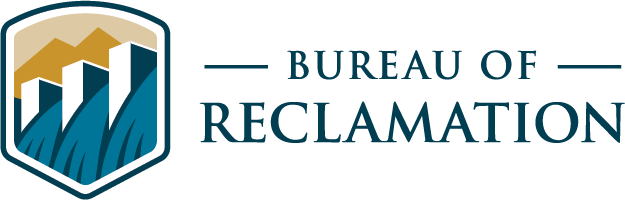 Water Conservation: Financial Assistance Opportunities
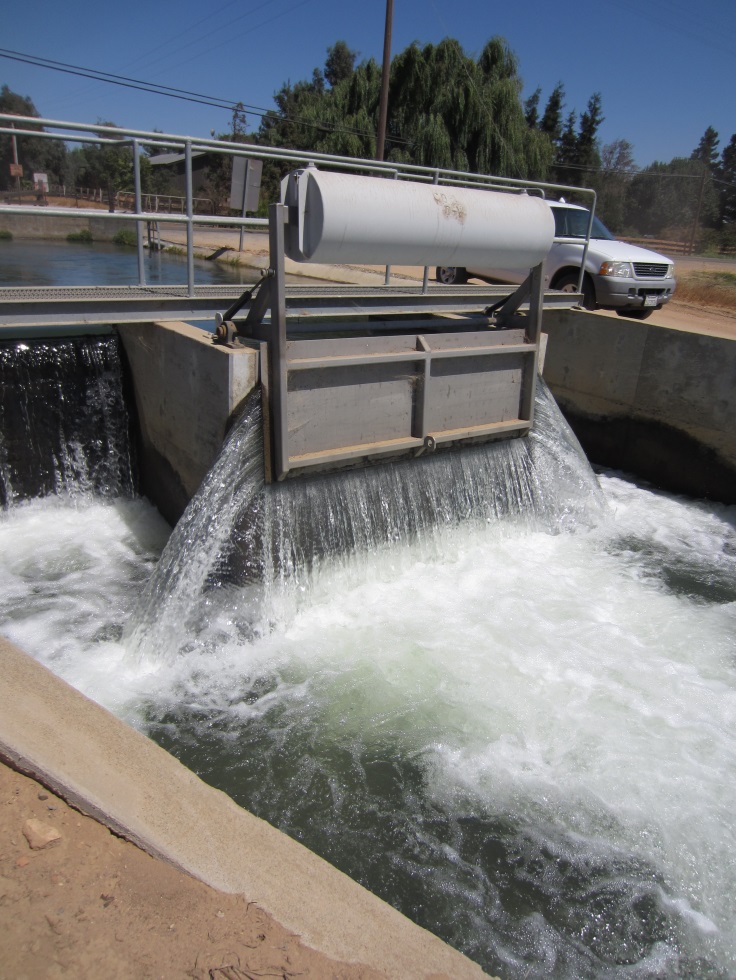 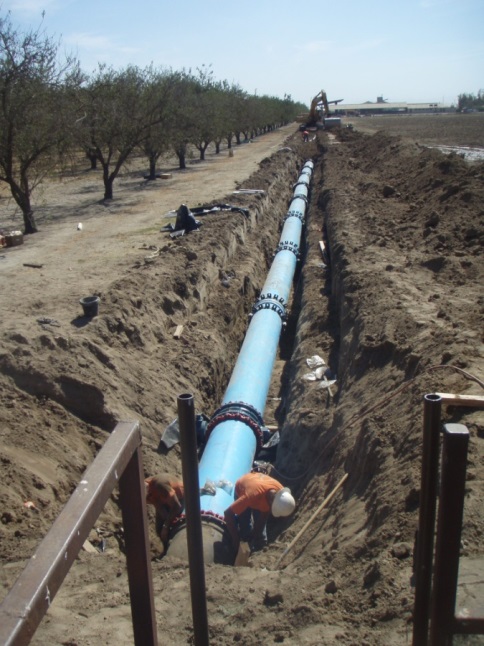 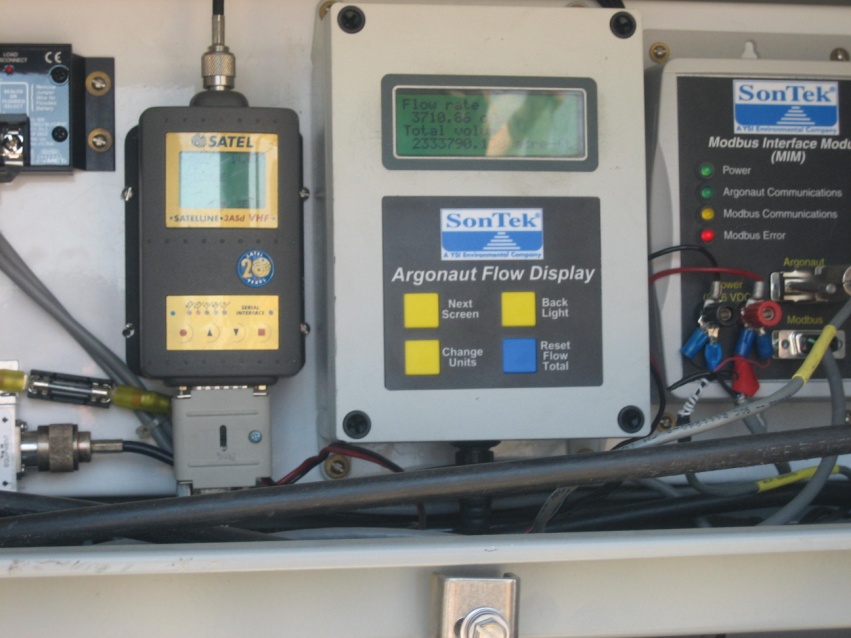 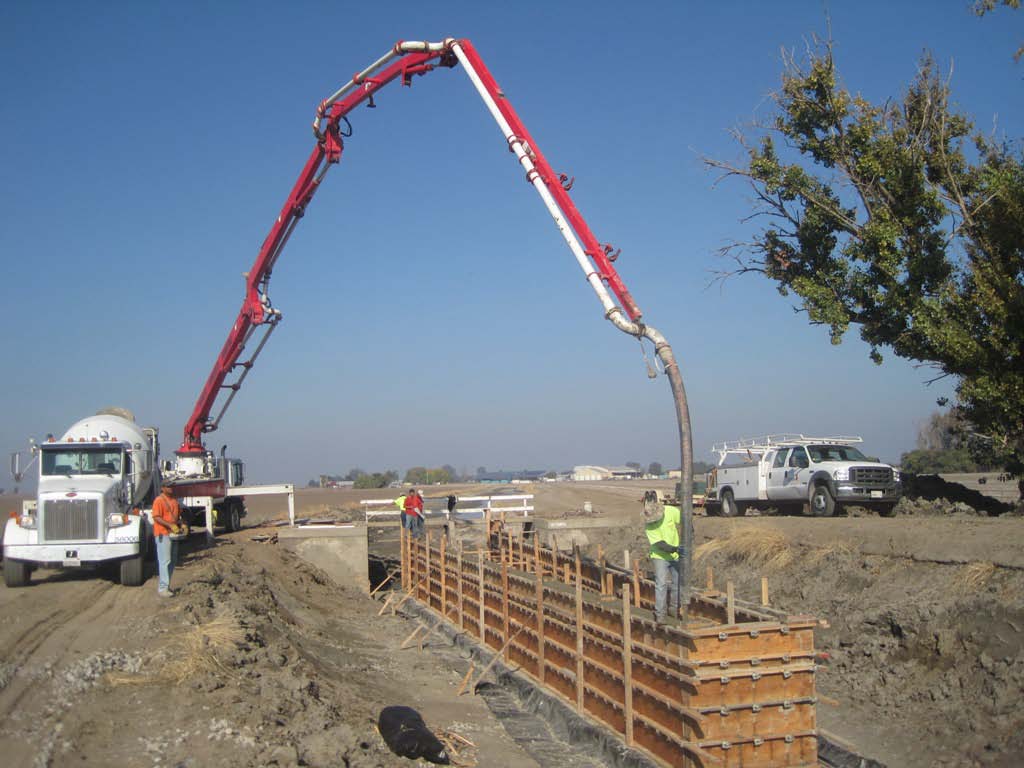 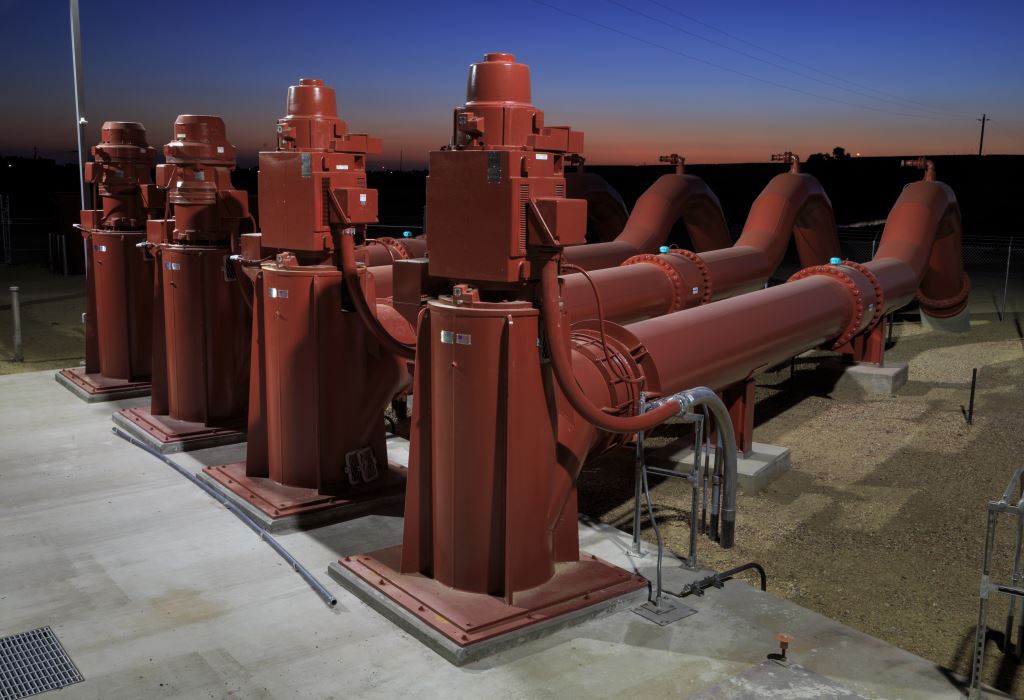 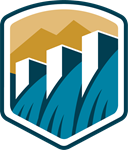 U.S. Department of the Interior 
Spring 2024
Bureau of Reclamation – Five Regions
17 States comprise Five Regions:
California-Great Basin
Columbia-Pacific Northwest
Lower Colorado Basin
Missouri Bain and Arkansas-Rio Grande-Texas Gulf
Upper Colorado Basin 


California is in both the CGB and LCB Regions
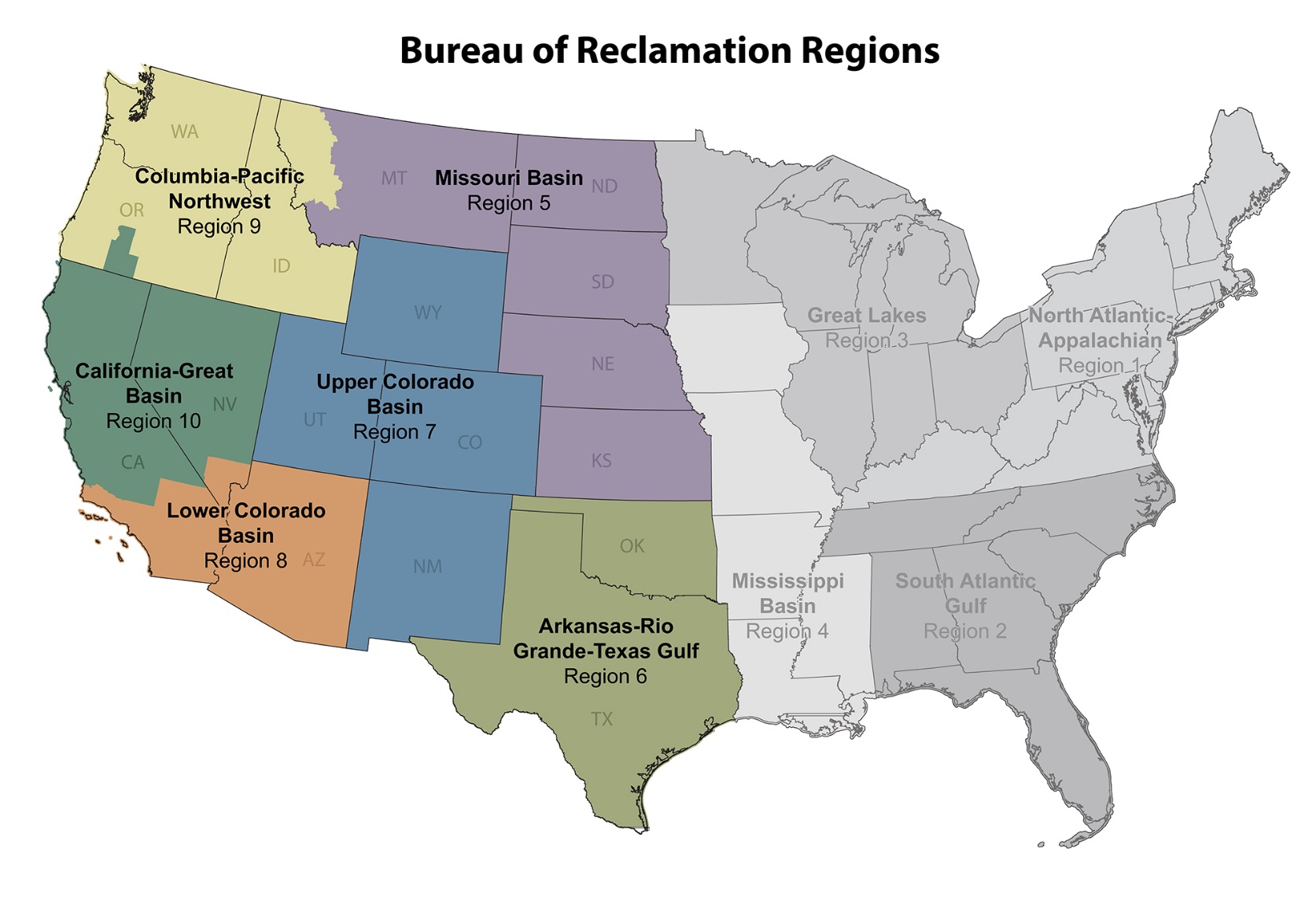 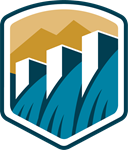 Reclamation’s Water Conservation Team
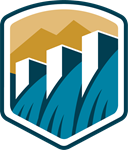 Reclamation Funding Opportunities
CGB Region
Bay-Delta CALFED Water Use Efficiency
Agricultural Water Use Efficiency
Native American Affairs Technical Assistance Program
Applied Science Grants
Aquatic Ecosystem Restoration Program
Basin Studies and Baseline Assessments
CWMP – Cooperative Watershed Management Program
Drought Program: Contingency Planning, Emergency Response, and Resiliency
Environmental Water Resources Projects
Project Design
Reservoir Operations Pilot
SWEP – Small-Scale Water Efficiency Projects
Title XVI Program and Desalination Construction
Water Conservation Field Services Program
Water Marketing Strategy Grants
WEEG – Water and Energy Efficiency Grants
All Reclamation Regions

WaterSMART

www.usbr.gov/watersmart
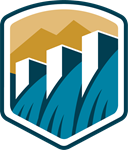 Reclamation Financial Assistance
General Information
Up to 50% of the project’s cost and no more than $25 million


States, tribes, irrigation districts, water districts, and other entities with water or power delivery authority


Awards are made through a competitive process

Notice of Funding Opportunities (NOFO) are posted to www.grants.gov
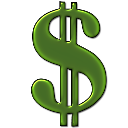 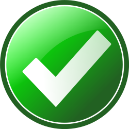 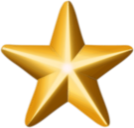 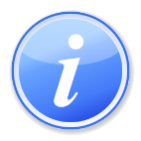 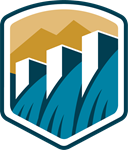 [Speaker Notes: Suggest to Bookmark the website and check it monthly starting in Oct/Nov of each year
Read the FOA, what is the objective of the FOA
Register early with Grants.gov
If your agency is selected for an award, register with ASAP, which is the online payment software
If your agency is not select, as for a debrief to be able to prepare for the next year or next FOA

Understand that a 50% cost share is non-Federal funding, so if you receive State funding for your project, that can count as your portion of your cost share.]
CGB: Bay-Delta CALFED Water Use Efficiency Grants
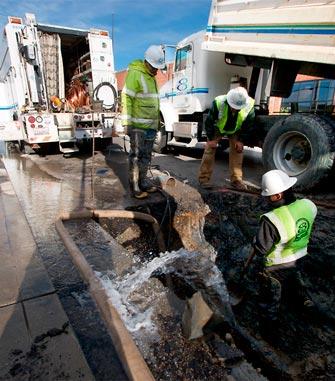 Eligible applicants must be located within the CALFED Solution Area

Significant benefits to the Bay-Delta

Since 2010, over 70 grants have conserved or better managed over 303,000 acre-feet (i.e., +100 billion gallons) of water

Recent NOFO: BOR-CGB-21-F001
EBMUD Leak Detection
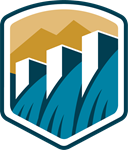 [Speaker Notes: 2010-2016 = 60 grants = 302,492 AFY is a combination of water conservation and water better management

2010-2016 = 60 grants = 149,719 AFY water conservation and 152,777 AFY water better management]
CGB: Agricultural Water Use Efficiency Grants
Partnership with Natural Resource Conservation Service (NRCS) - Fostering District/Farmer Partnerships

Increase the capability of on-farm water conservation projects 

Encourage supplier/grower partnerships to identify district/regional needs and opportunities

Recent NOFO: BOR-MP-19-F003
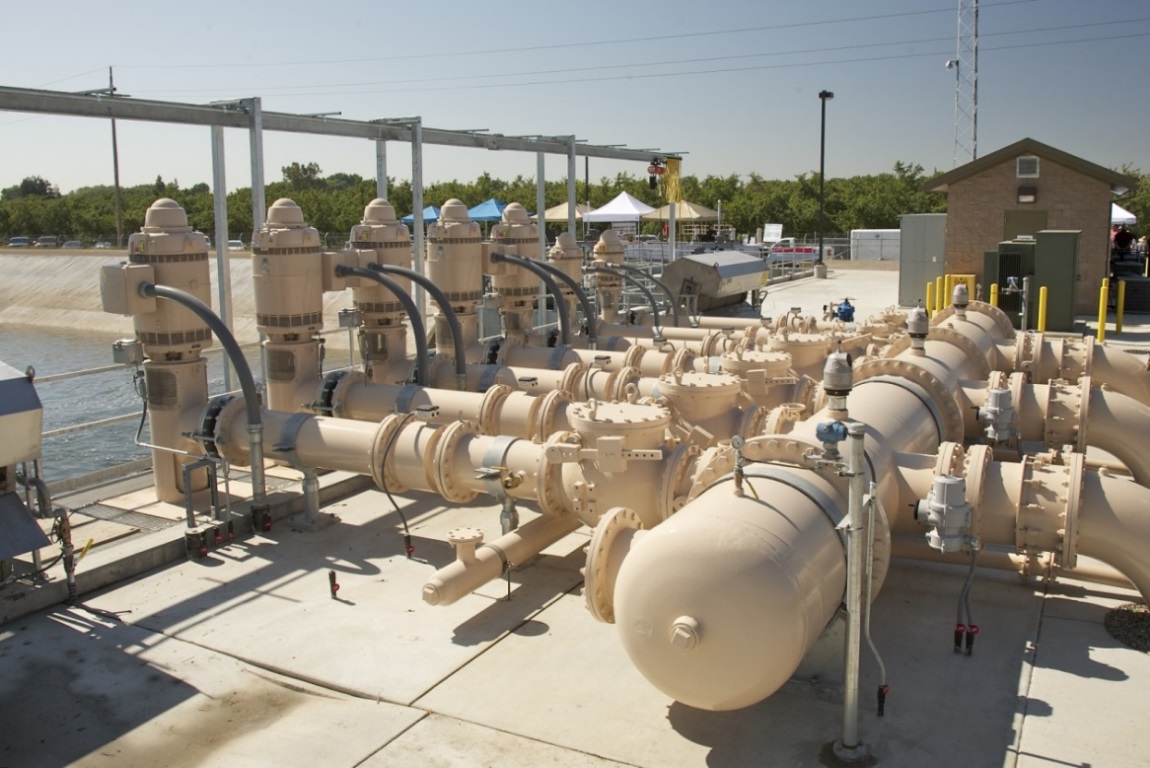 South San Joaquin Irrigation Dist.
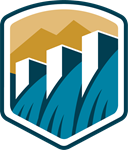 [Speaker Notes: Partnership with NRCS

Reclamation funding helps the districts side
And NRCS funding helps the farmer side

When applying, look for farmers that are committed to participate and are ready to go]
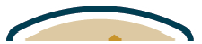 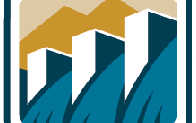 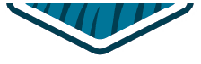 www.usbr.gov/WaterSMART
Last Updated 5/7/2024
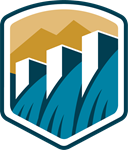 www.usbr.gov/WaterSMART
Last Updated 5/7/2024
www.usbr.gov/WaterSMART
Last Updated 5/7/2024
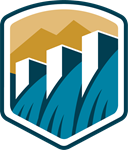 www.usbr.gov/WaterSMART
Last Updated 5/7/2024
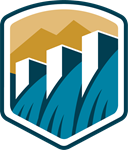 www.usbr.gov/WaterSMART
Last Updated 5/7/2024
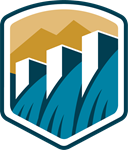 www.usbr.gov/WaterSMART
Last Updated 5/7/2024
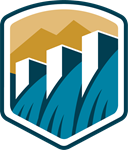 www.usbr.gov/WaterSMART
Last Updated 5/7/2024
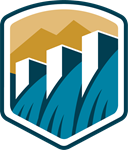 www.usbr.gov/WaterSMART
Last Updated 5/7/2024
This table is intended as a summary of programs including some basic program requirements.
Refer to each Notice of Funding Opportunity for details on program requirements, eligible projects, eligible applicants, and cost share.
For the U.S. Virgin Islands, Guam, American Samoa, and the Commonwealth of the Northern Marianan Islands, all non-federal cost-share requirements are waived per Public Law 96-205, title VI, section 601, as amended, in conjunction with 48 U.S.C. § 1469a(d).
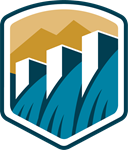 www.usbr.gov/WaterSMART
Last Updated 5/7/2024
Application Advice and Insight
Read the entire NOFO and ask questions.

The Application Review Committee does not know your project and will not conduct additional research.

The non-Federal cost-share could come from a variety of sources, such as state funding and loans.

Copy the criteria from the NOFO and answer each part of the question.

You can divide large projects in phases, with each one being separately funded.

You can request a debrief if your application was not successful.
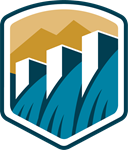 Resources and Additional Information
www.usbr.gov/mp/watershare
www.usbr.gov/watersmart 
www.usbr.gov/lc/socal/wtrcons.html 
www.grants.gov

Notice of Funding Opportunities
Previously Funded Projects
Performance Measures
Newsletter
Water Management Planning Tools
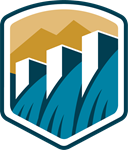 [Speaker Notes: The other website is usbr.gov/WaterSMART

Take aways:
Go to grants.gov and register for email notification or check them out around oct/nov
Apply to multiple grants
Make sure your application addresses the benefits, goals, and criteria identified in each FOA
Visit and bookmark our watershare website, wealth of information, grant opportunities and water conservation information, along with past projects that have been awarded.

____________ and I will be available at the breakout session to answer any questions. Come talk to us about your projects.]